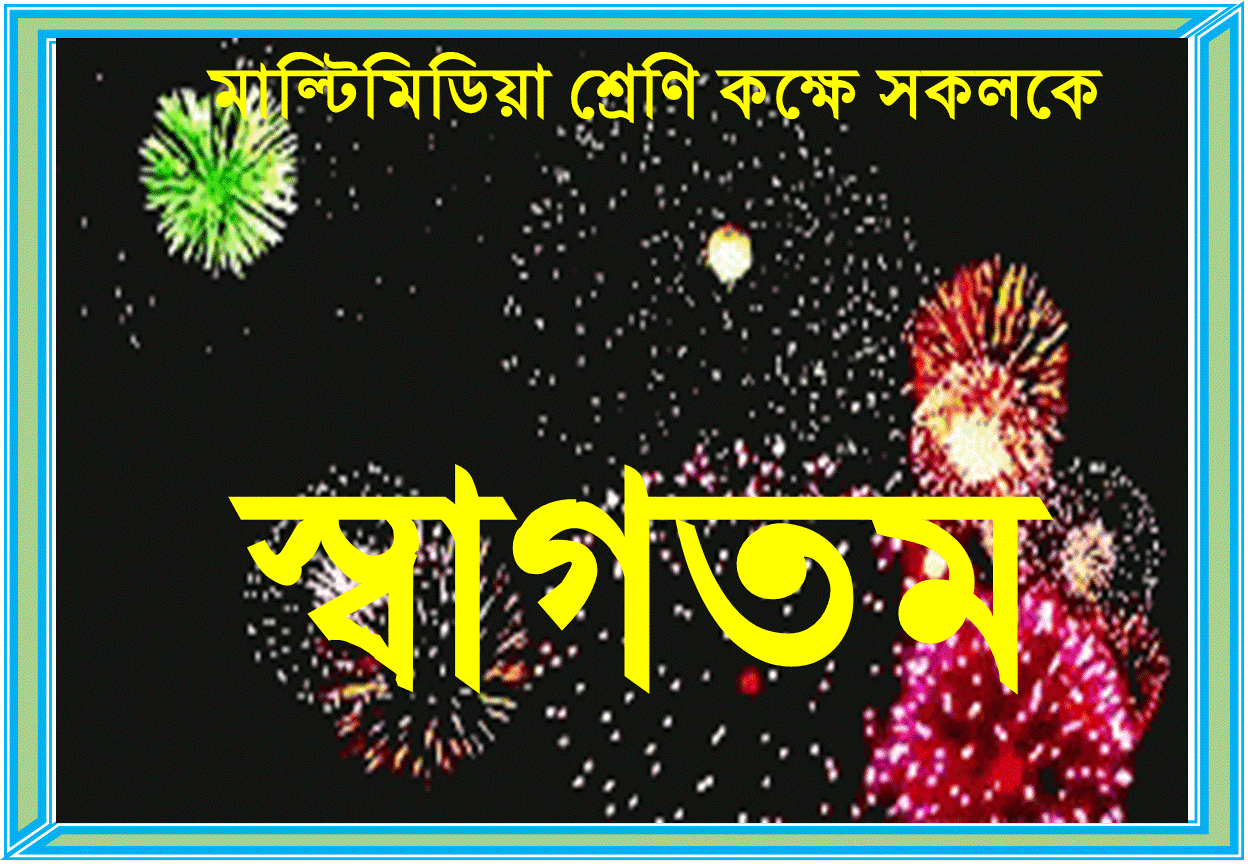 শিক্ষক পরিচিতি
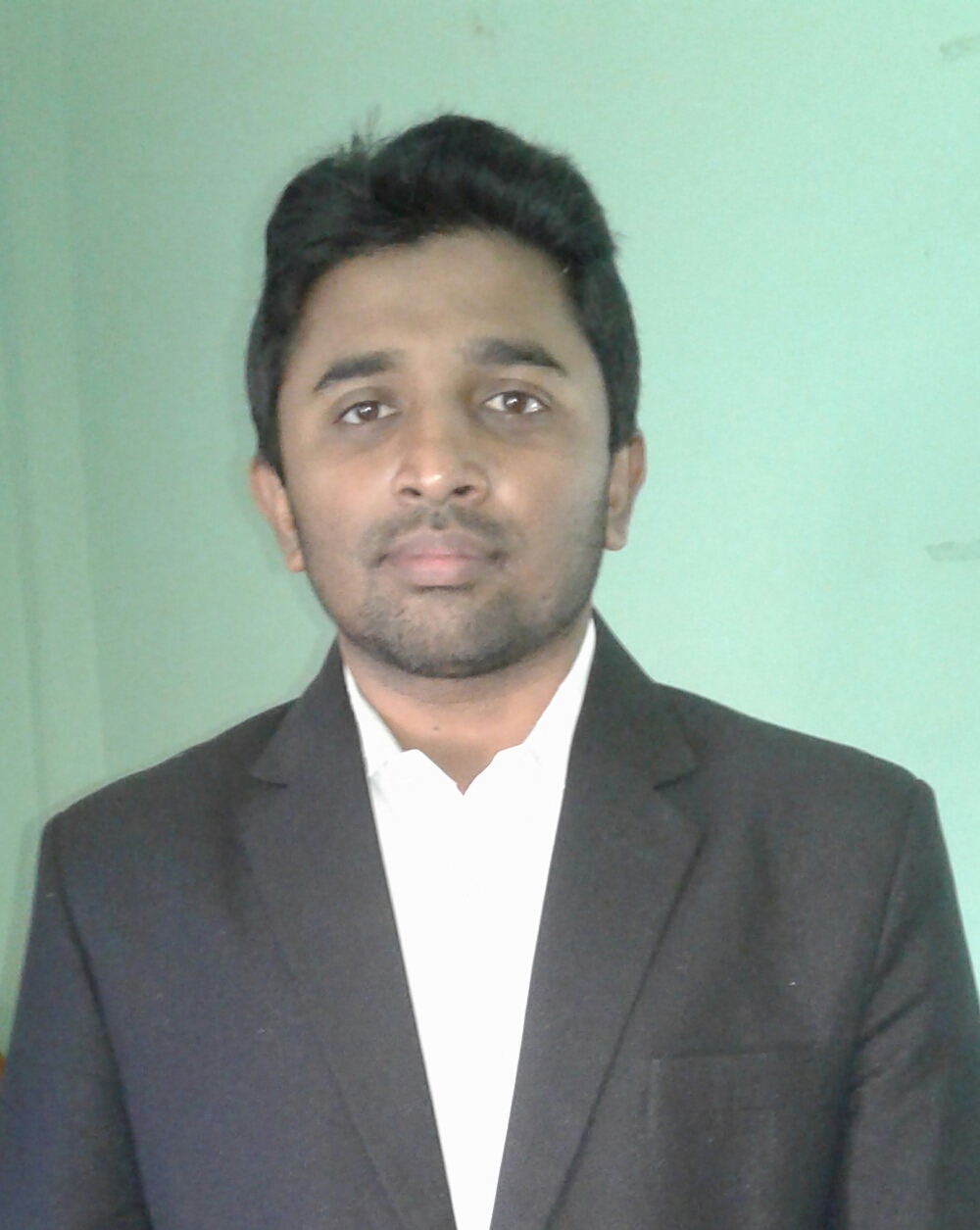 মহিউদ্দিন ভূঁইয়া
প্রভাষক
হিসাববিজ্ঞান বিভাগ
সরকারি ইকবাল মেমোরিয়াল কলেজ
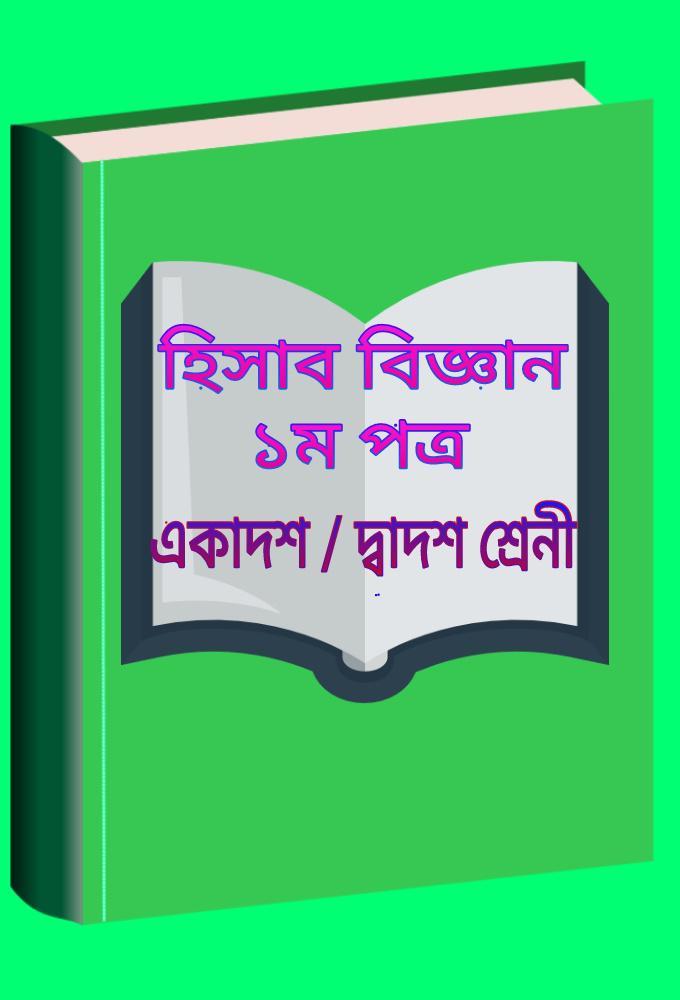 পাঠ পরিচিতি
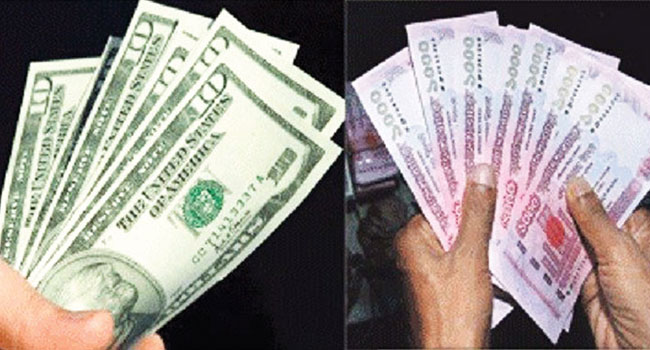 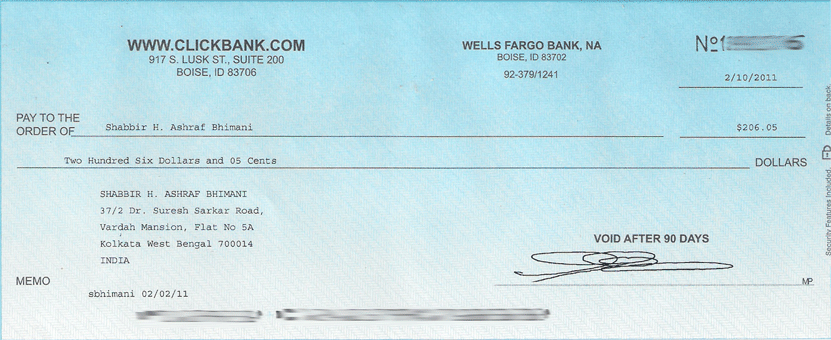 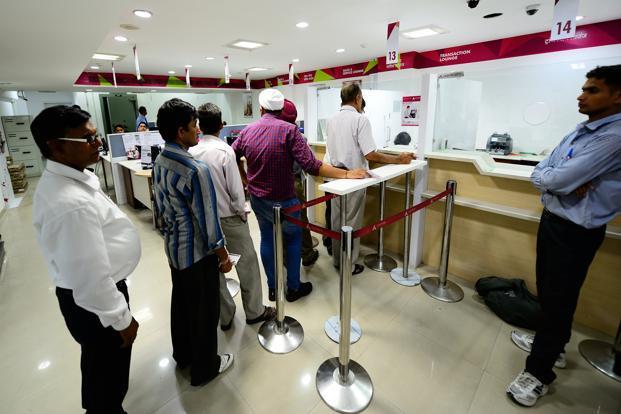 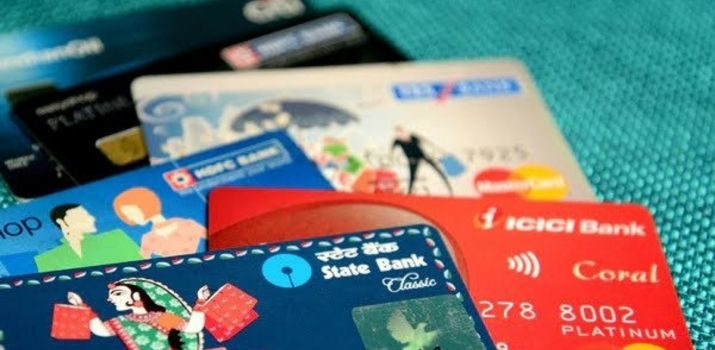 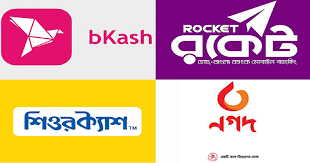 পাঠ শিরোনাম
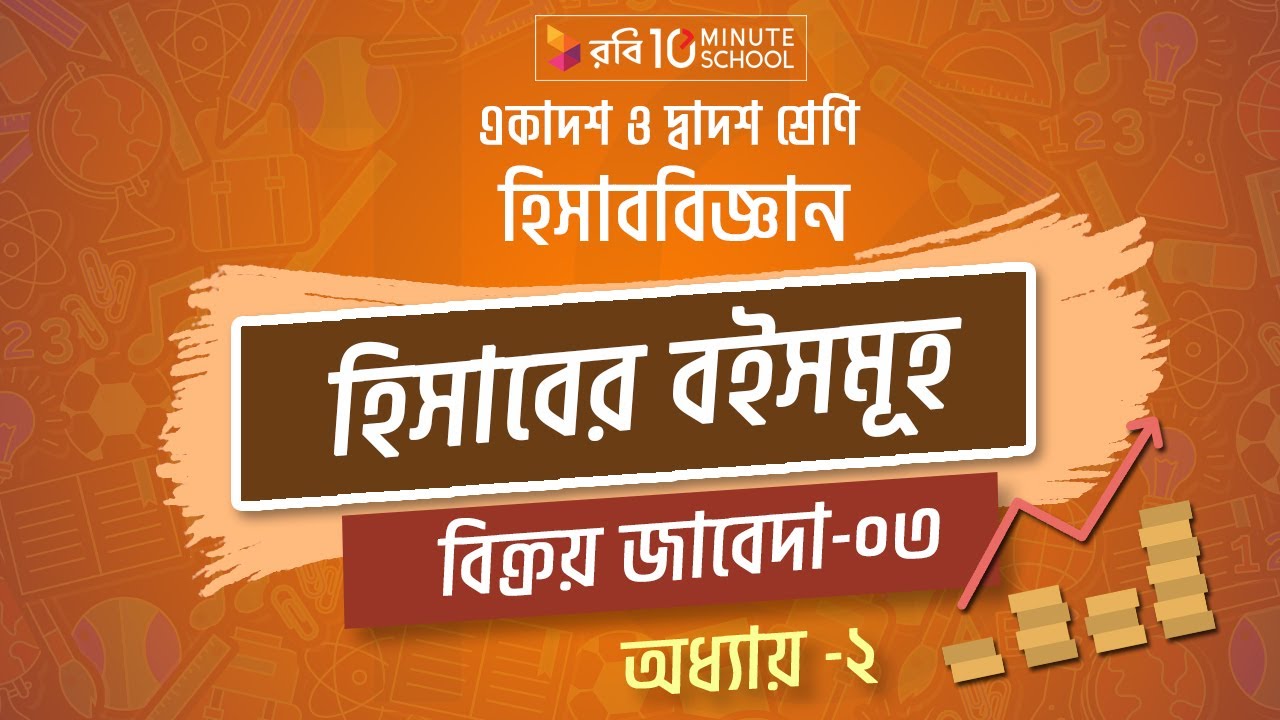 পঞ্চম
 
পর্ব
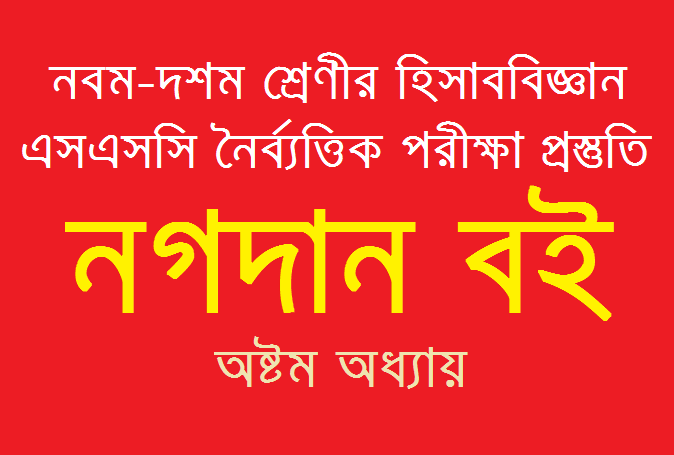 শিখনফল
এ পাঠ শেষে একজন শিক্ষার্থী.........
নগদান বইয়ের সংজ্ঞা বলতে পারবে।
নগদান বইয়ের শ্রেণিবিভাগ বলতে পারবে।
নগদান বইয়ের ছক অঙ্কন করতে পারবে।
দু’ঘরা নগদান বই প্রস্তুত করতে পারবে।
নগদান বইঃ
যেই বইতে সকল প্রকার নগদ লেনদেন হিসাবভুক্ত করা হয় তাকে নগদান বই বলে।এই বইতে সকল প্রকার নগদ ও ব্যাংক সংক্রান্ত প্রাপ্তি ও প্রদান হিসাবভুক্ত করা হয়।
নগদান বইয়ের শ্রেণিবিভাগঃ
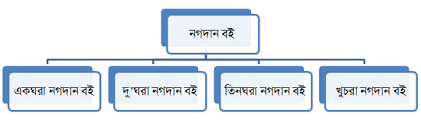 নগদান বইয়ের ছক সমূহঃ
একঘরা নগদান বই
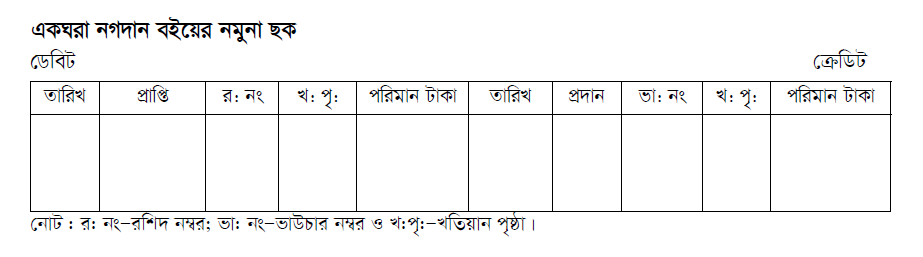 দুইঘরা নগদান বই
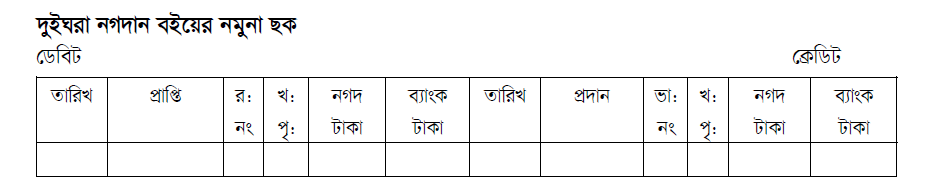 নগদান বইয়ের ছক সমূহঃ
তিনঘরা নগদান বই
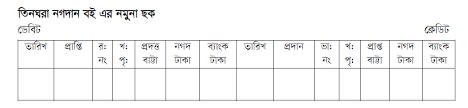 ঢাকা বোর্ড ২০১৮
দুইঘরা নগদান বই প্রস্তুতঃ
সমস্যাঃ০৫
নিম্নলিখিত লেনদেনগুলো ২০১৭ সালের এপ্রিল মাসে সাবিনা অ্যান্ড সন্স এর ব্যবসায় হতে নেয়া হয়েছেঃ
২০১৭
এপ্রিল ০১		প্রারম্ভিক নগদ তহবিল ও ব্যাংক জমার উদ্বৃত্ত যথাক্রমে ২০,০০০ টাকা ও ৮০,০০০ টাকা।
এপ্রিল ০৫		নগদে পণ্য ক্রয় ৪,০০০ টাকা এবং নগদে পণ্য বিক্রয় ১২,০০০ টাকা।
এপ্রিল ০৭		আসবাবপত্র ক্রয় করা হয়েছে ২০,০০০ টাকা। এর মুল্য বাবদ নগদে ১০,০০০ টাকা এবং 
	 		অবশিষ্ট ১০,০০০ টাকা চেকের মাধ্যমে পরিশোধ করা হলো।
এপ্রিল ০৮		ধারে বিক্রয় ৫,০০০ টাকা।
এপ্রিল ১০		বেতন ৮,৮০০ টাকা নগদে এবং বিমা সেলামি ২,৪০০ টাকা চেকে পরিশোধ করা হলো।
এপ্রিল ১৩		মকলেস ট্রেডার্স এর নিকট থেকে ১৬,০০০ টাকা নগদে পাওয়া গেল।
এপ্রিল ১৫		ব্যক্তিগত প্রয়োজনে ব্যাংক থেকে উত্তোলন ১২,০০০ টাকা।
এপ্রিল ১৮		পুরাতন আসবাবপত্র বিক্রয় করে ৬,০০০ টাকা পাওয়া গেল।।
বাকি অংশঃ
এপ্রিল ২১		ব্যাংকে ৪,৮০০ টাকা জমা দেয়া হলো।
এপ্রিল ২৪		জীবন বিমা প্রিমিয়াম প্রদান ৯,০০০ টাকা।
এপ্রিল ২৫		নিপা এন্ড সন্স এর নিকট থেকে ২,৮০০ টাকার একখানা চেক প্রাপ্ত হয়ে তকনি ব্যাংকে জমা দেয়া হলো।
এপ্রিল ২৮		অফিসের প্রয়োজনে ব্যাংক থেকে ৩,২০০ টাকা উত্তোলন।
এপ্রিল ৩০	ব্যাংক উদ্বৃত্তের টাকা নগদে উত্তোলন করা হলো।
করণীয়ঃ
ক। ব্যাংক থেকে মোট উত্তোলনের পরিমাণ কত?(৩০ এপ্রিল দেখানর প্রয়োজন নেই)
খ।  একখানা দু’ঘরা নগদান বই তৈরি কর।
গ। বিক্রয় হিসাব ও উত্তোলন হিসাব তৈরি কর।
সমাধানঃক
ব্যাংক থেকে মোট উত্তোলনের পরিমাণ নির্ণয়ঃ
সাবিনা অ্যান্ড সন্স-এর
দু’ঘরা নগদান বই
সমাধানঃ খ
বিক্রয় হিসাব
সমাধানঃ গ
উত্তোলন হিসাব
একক কাজ
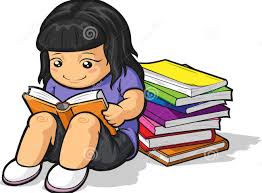 নগদান বই জাবেদা না খতিয়ান?
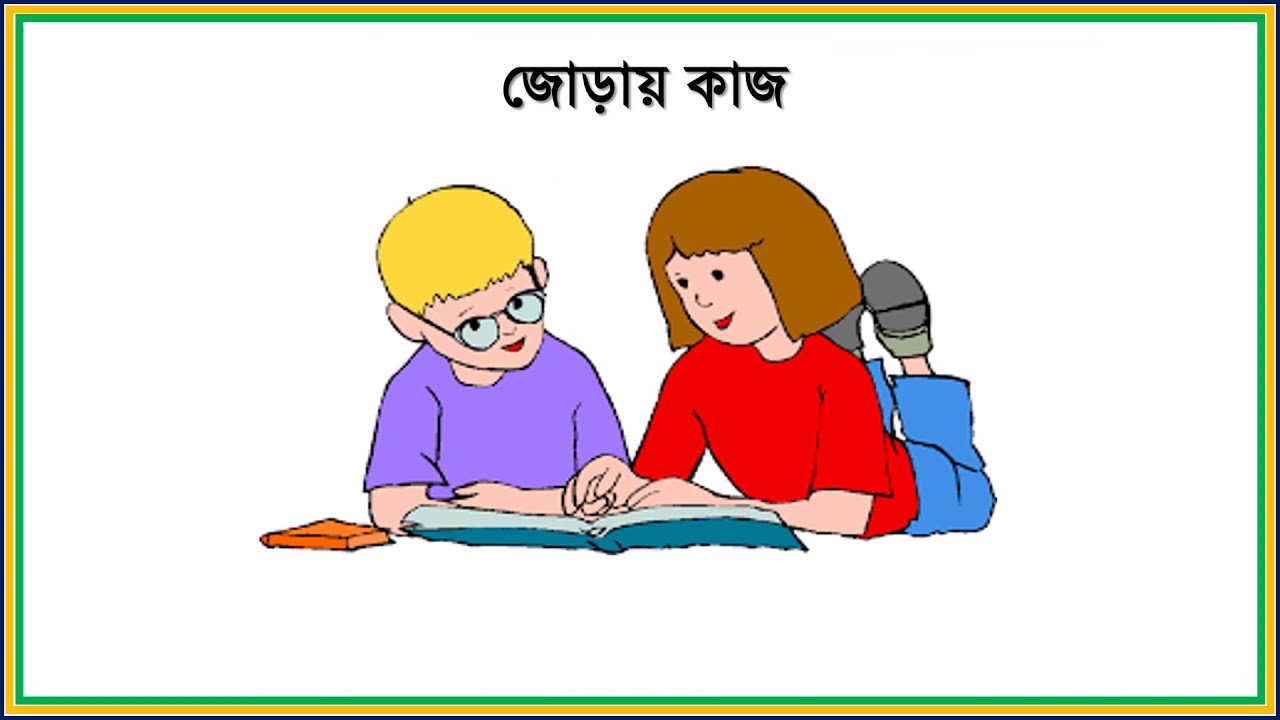 নগদান বইয়ের গুরুত্বসমূহ লিখ।
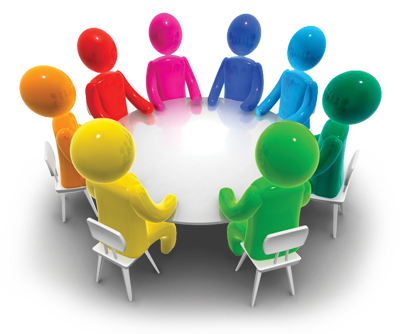 দলগত কাজ
দলঃ ক
নগদান বই প্রস্তুতের সুবিধা আলোচনা কর।
নগদান বই প্রস্তুতের অসুবিধা আলোচনা কর।
দলঃ খ
বাড়ির কাজ
অনুশীলনী ০৫
নিম্নলিখিত লেনদেনগুলো ২০১৭ সালের এপ্রিল মাসে সাবিনা অ্যান্ড সন্স এর ব্যবসায় হতে নেয়া হয়েছেঃ
২০১৭
এপ্রিল ০১		প্রারম্ভিক নগদ তহবিল ও ব্যাংক জমার উদ্বৃত্ত যথাক্রমে ৩০,০০০ টাকা ও ৬০,০০০ টাকা।
এপ্রিল ০৫		নগদে পণ্য ক্রয় ১৪,০০০ টাকা এবং নগদে পণ্য বিক্রয় ২২,০০০ টাকা।
এপ্রিল ০৭		আসবাবপত্র ক্রয় করা হয়েছে ১০,০০০ টকা।
এপ্রিল ১০		বেতন ৭,০০০ টাকা নগদে এবং বিমা সেলামি ২,৯০০ টাকা চেকে পরিশোধ করা হলো।
এপ্রিল ১৫		ব্যক্তিগত প্রয়োজনে ব্যাংক থেকে উত্তোলন ২,০০০ টাকা।
এপ্রিল ২১		ব্যাংকে ৪,০০০ টাকা জমা দেয়া হলো।
এপ্রিল ২৫		নিপা এন্ড সন্স এর নিকট থেকে ৮,৮০০ টাকার একখানা চেক প্রাপ্ত হয়ে তকনি ব্যাংকে জমা দেয়া হলো।
এপ্রিল ২৯		অফিসের প্রয়োজনে ব্যাংক থেকে ২,০০০ টাকা উত্তোলন।
করণীয়ঃ
একখানা দু’ঘরা নগদান বই তৈরি কর।
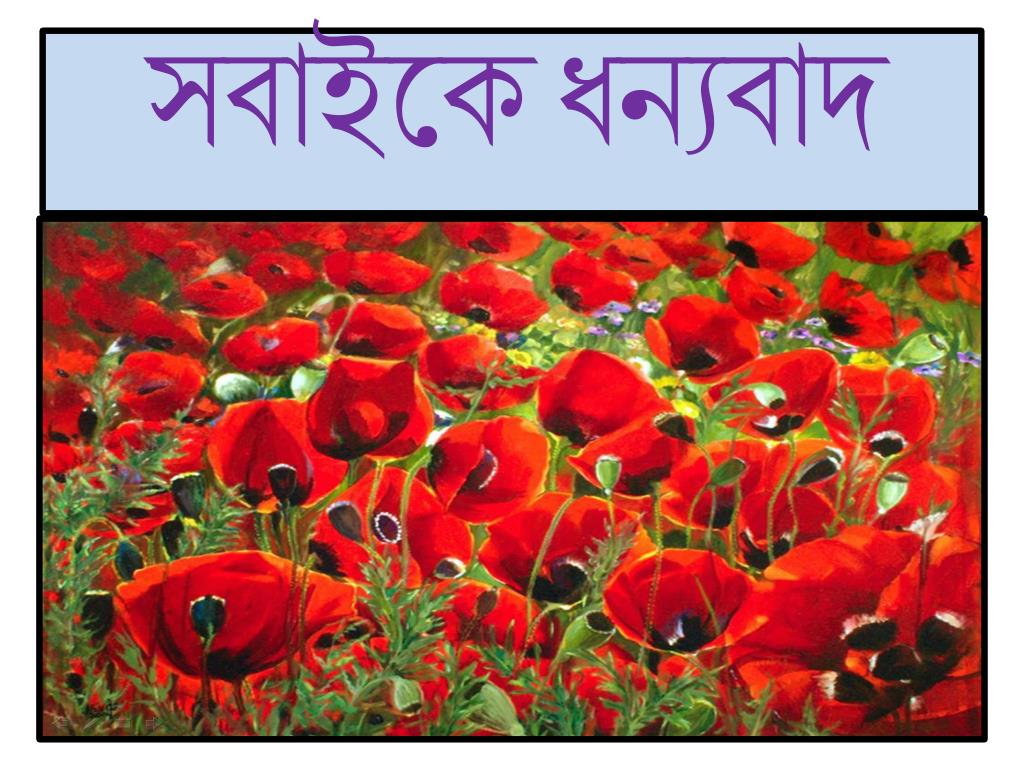